Judge David Nuffer and Judge Clark Waddoups
Boyce Seminar, October 16, 2019
Understanding trauma
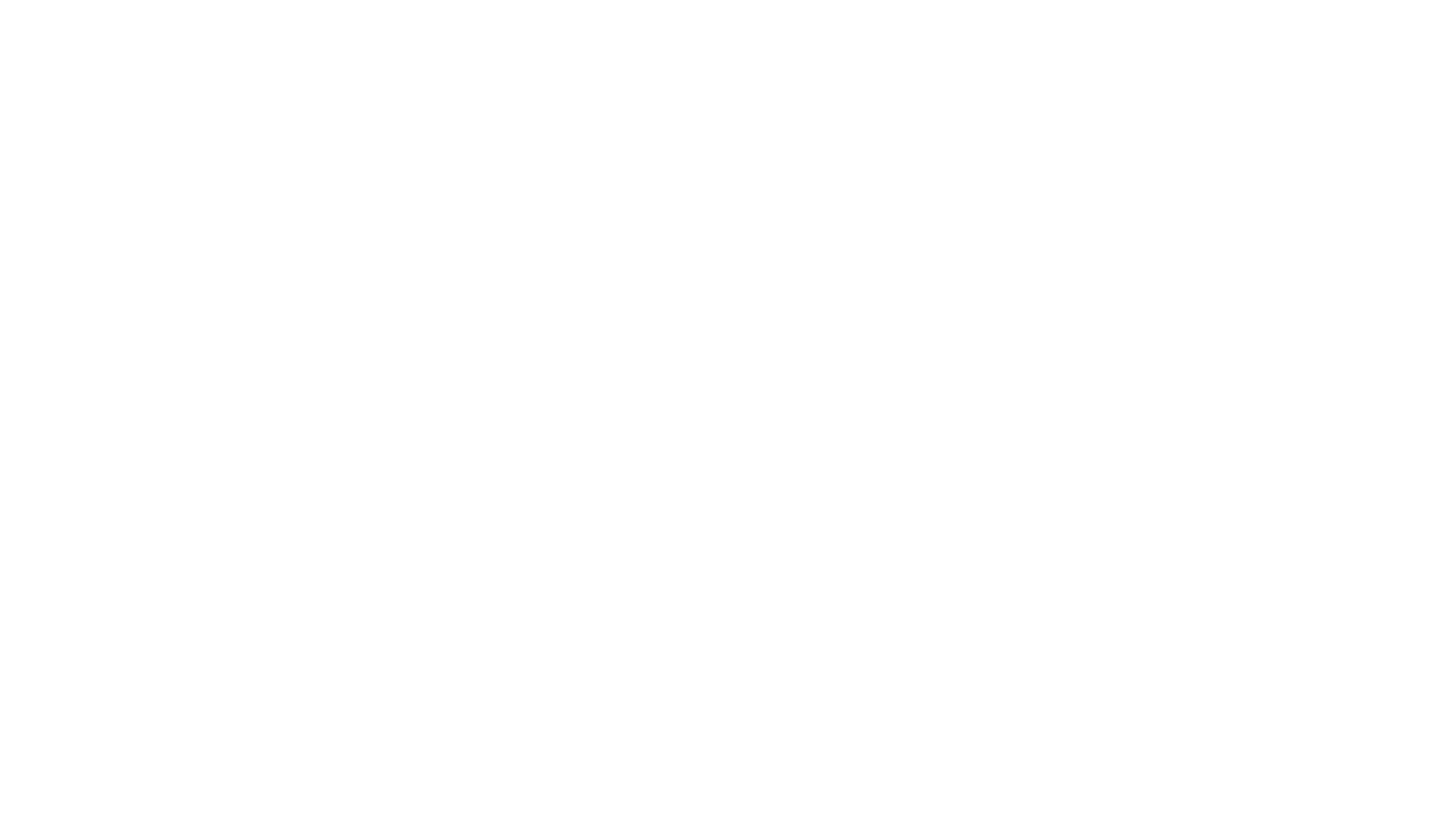 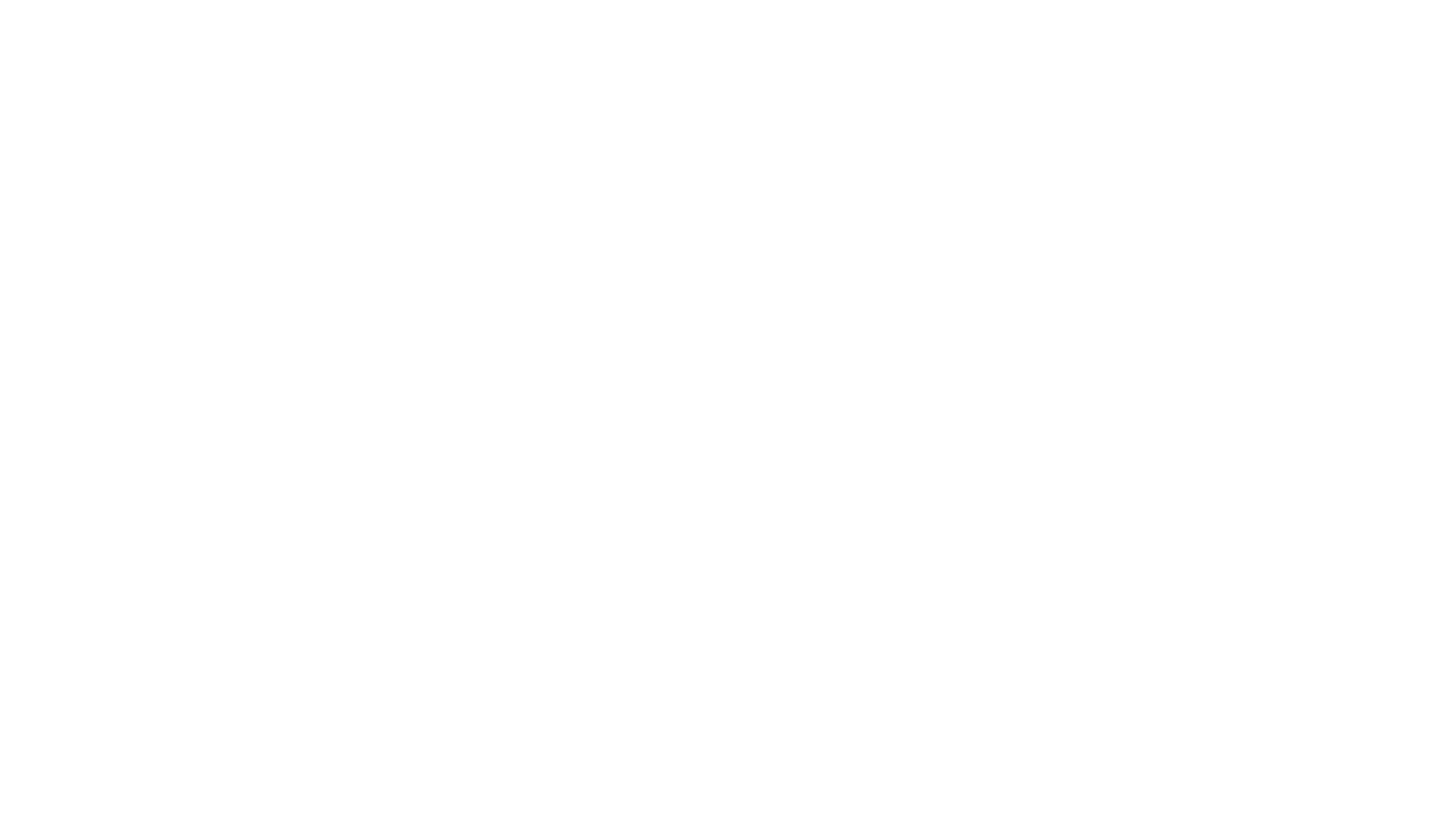 Stan and ute LawrenceSept. 3, 1999
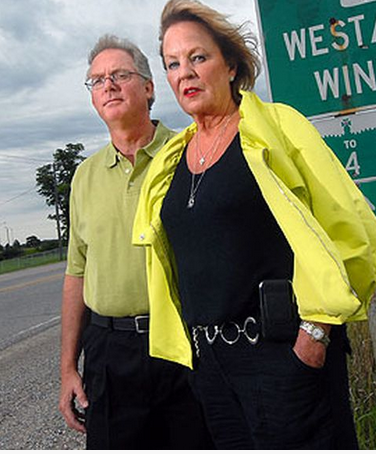 https://www.cbc.ca/natureofthings/episodes/ptsd-beyond-trauma
https://windsorstar.com/news/15-years-after-401-crash-trauma-remains
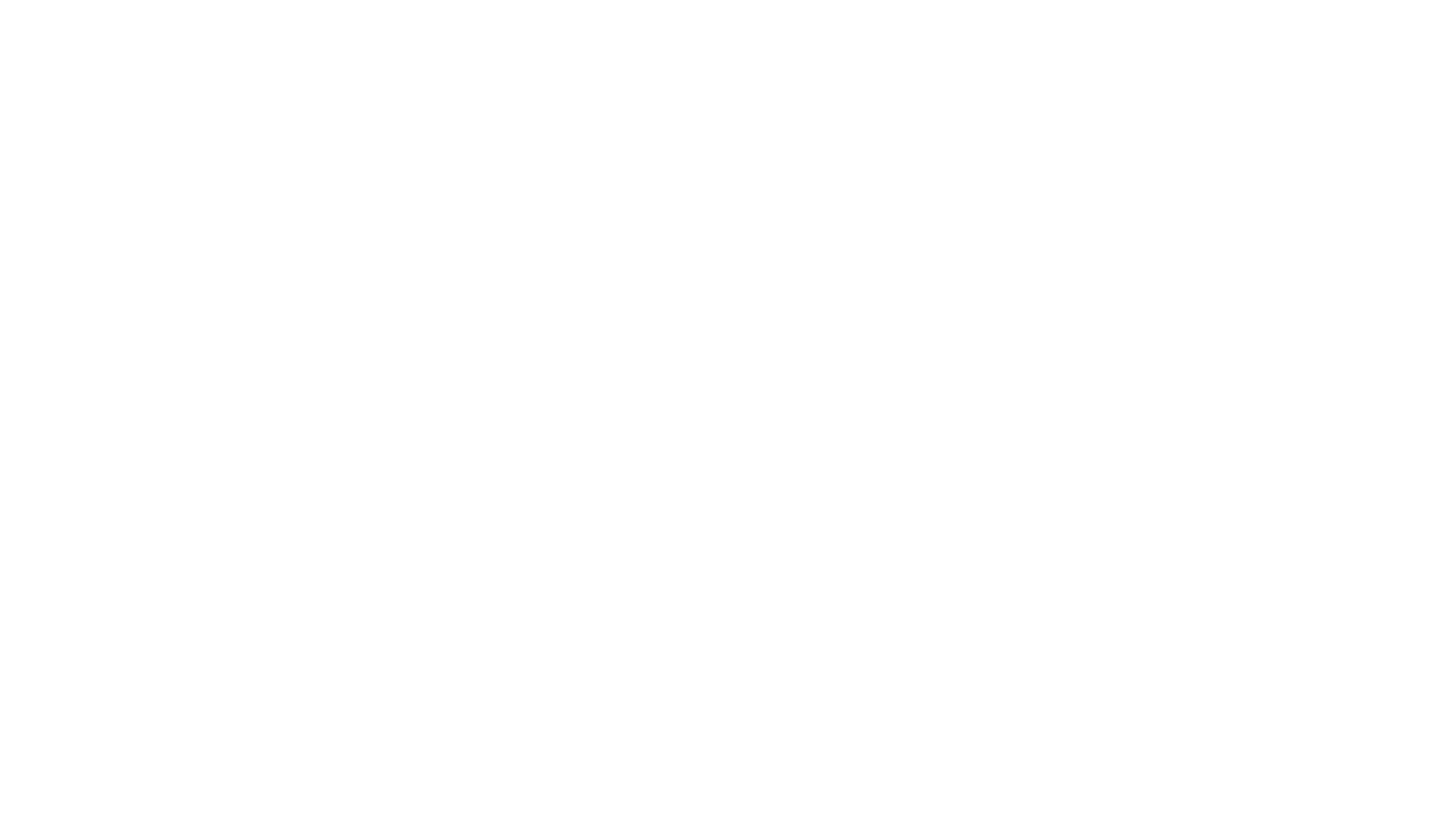 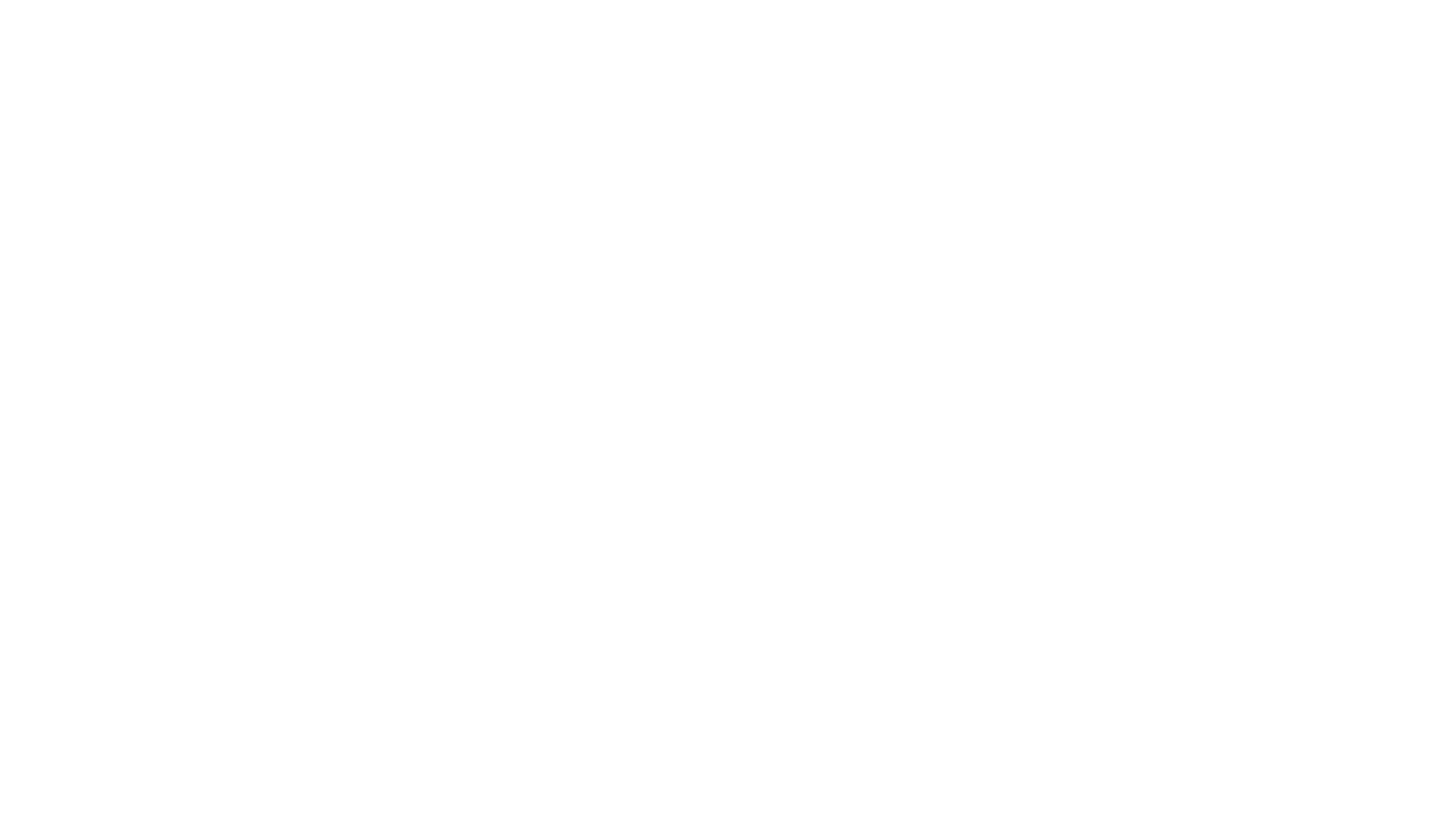 Stan’s Scan
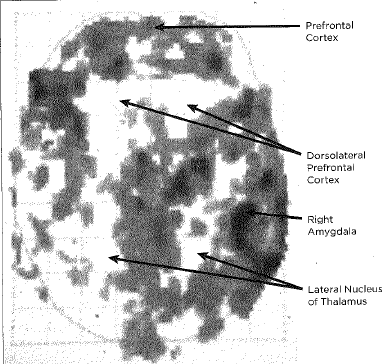 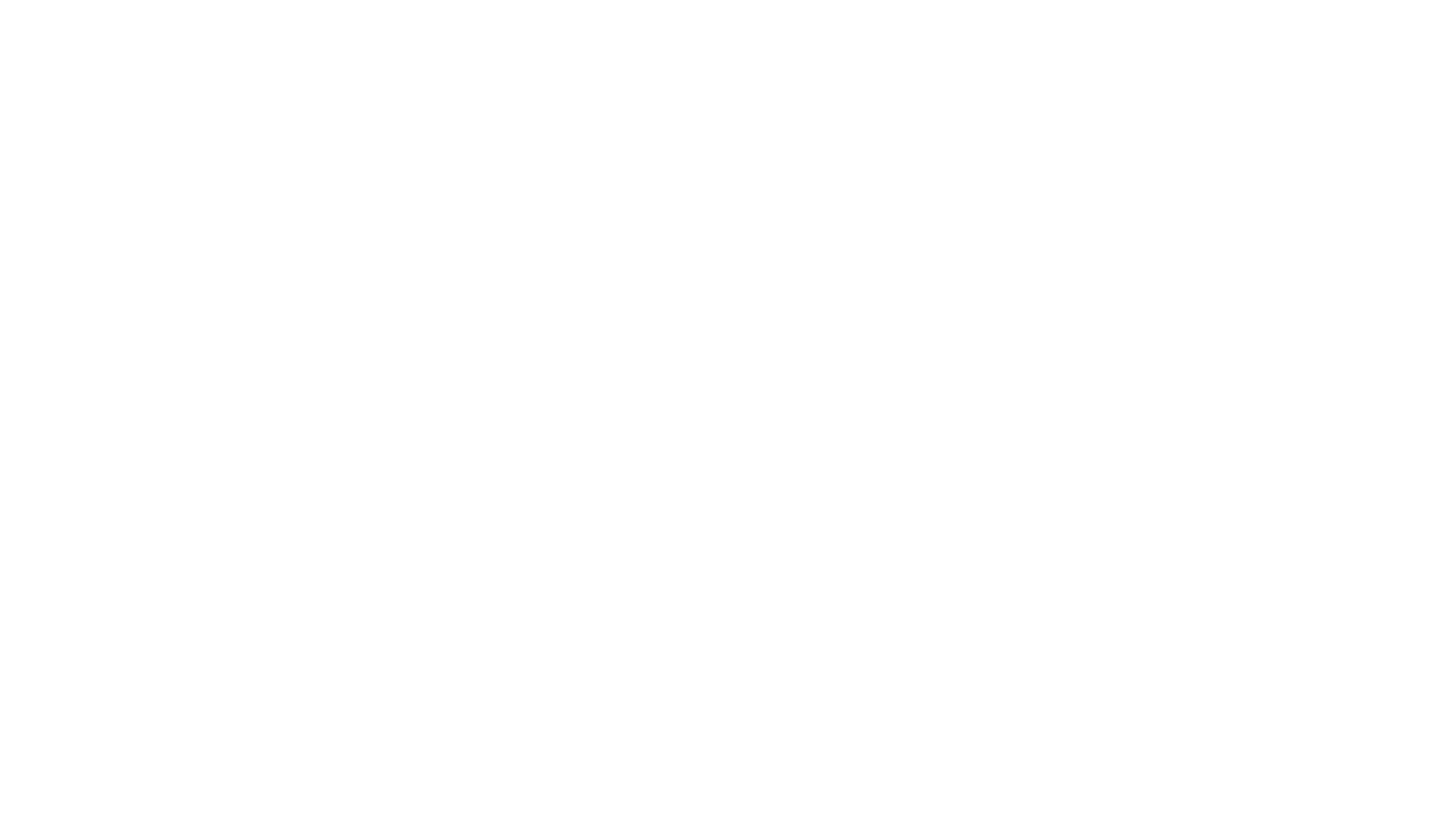 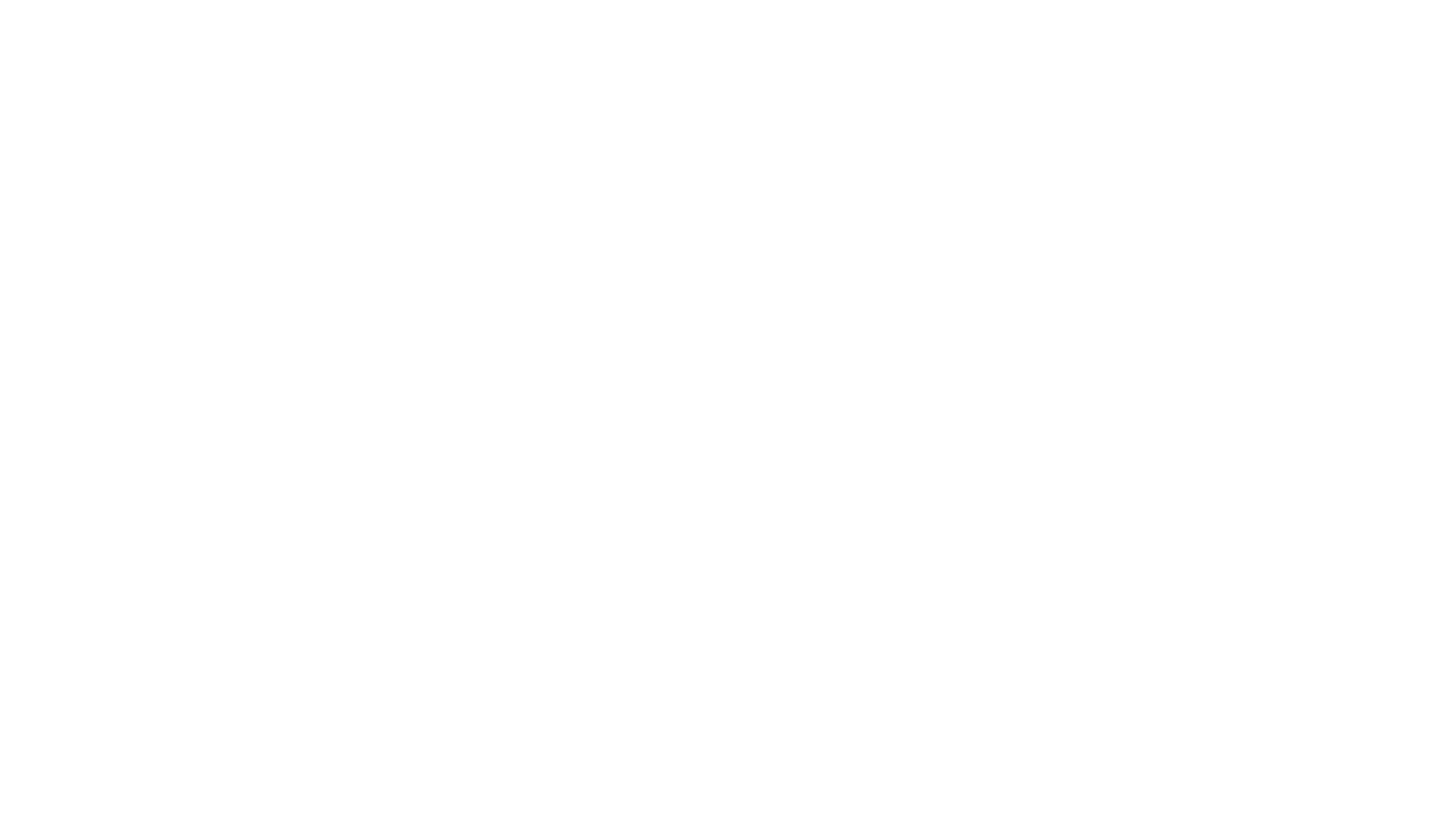 Ute’s scan
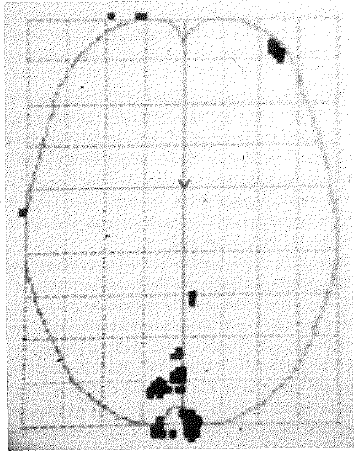 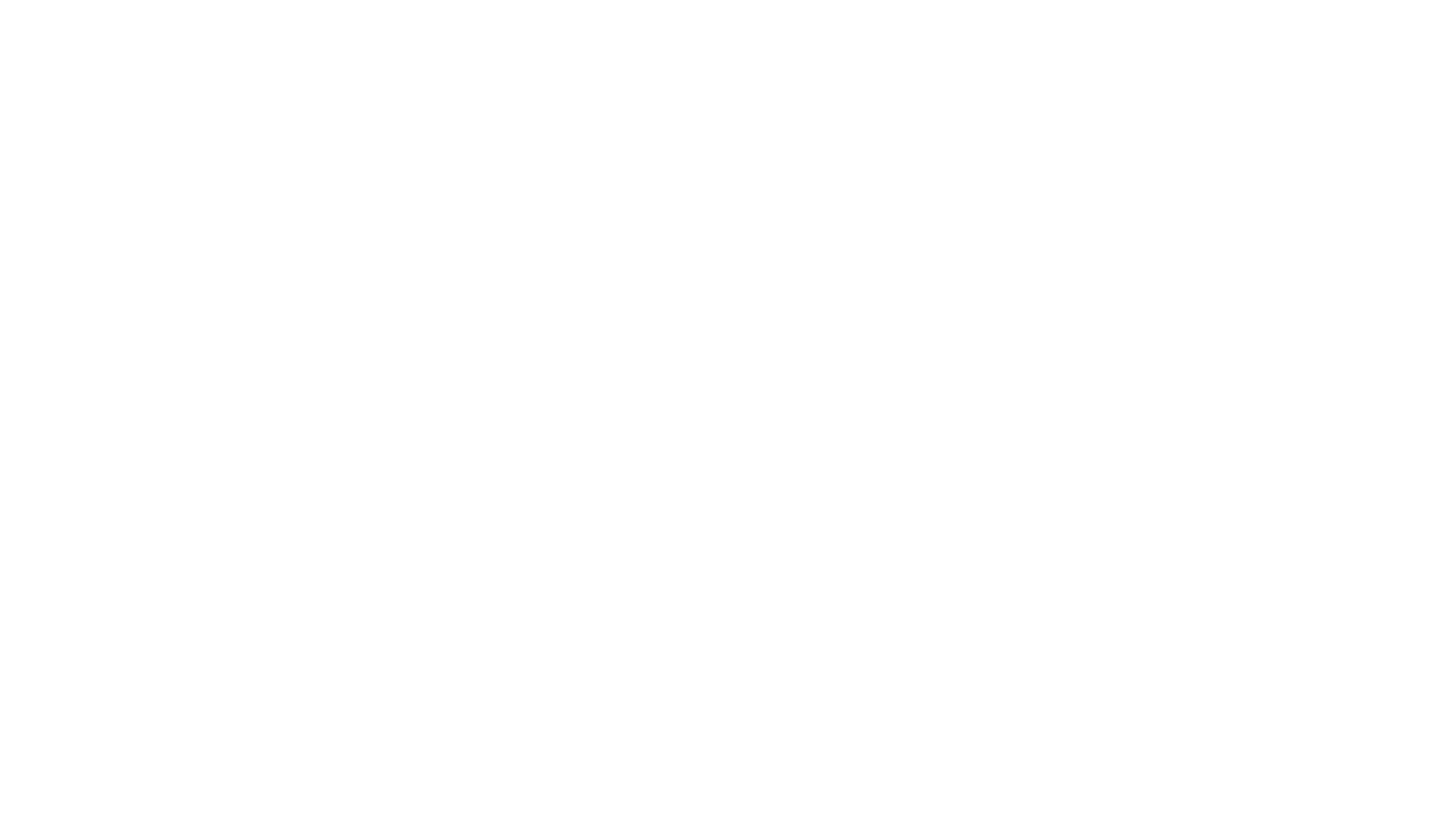 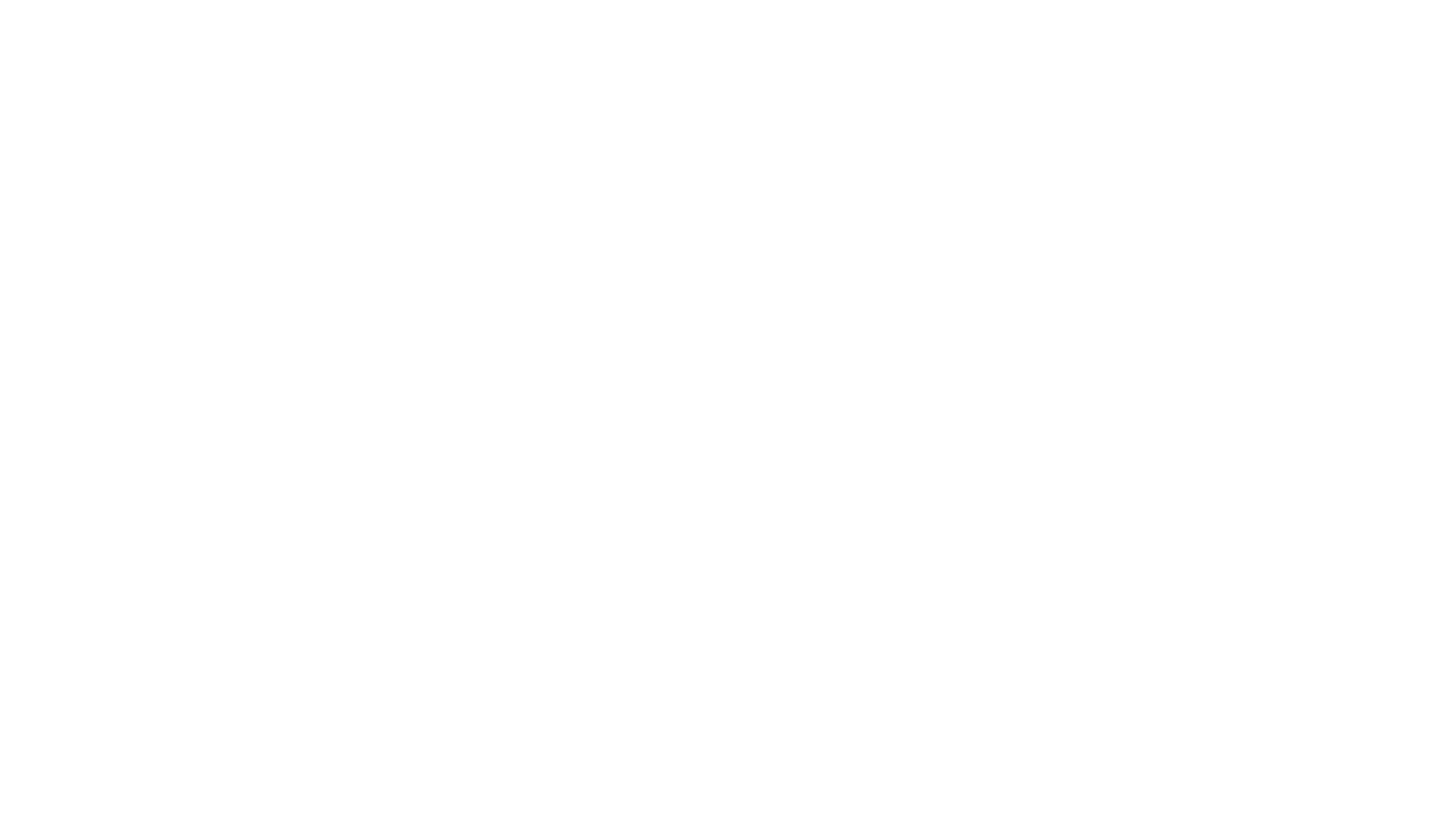 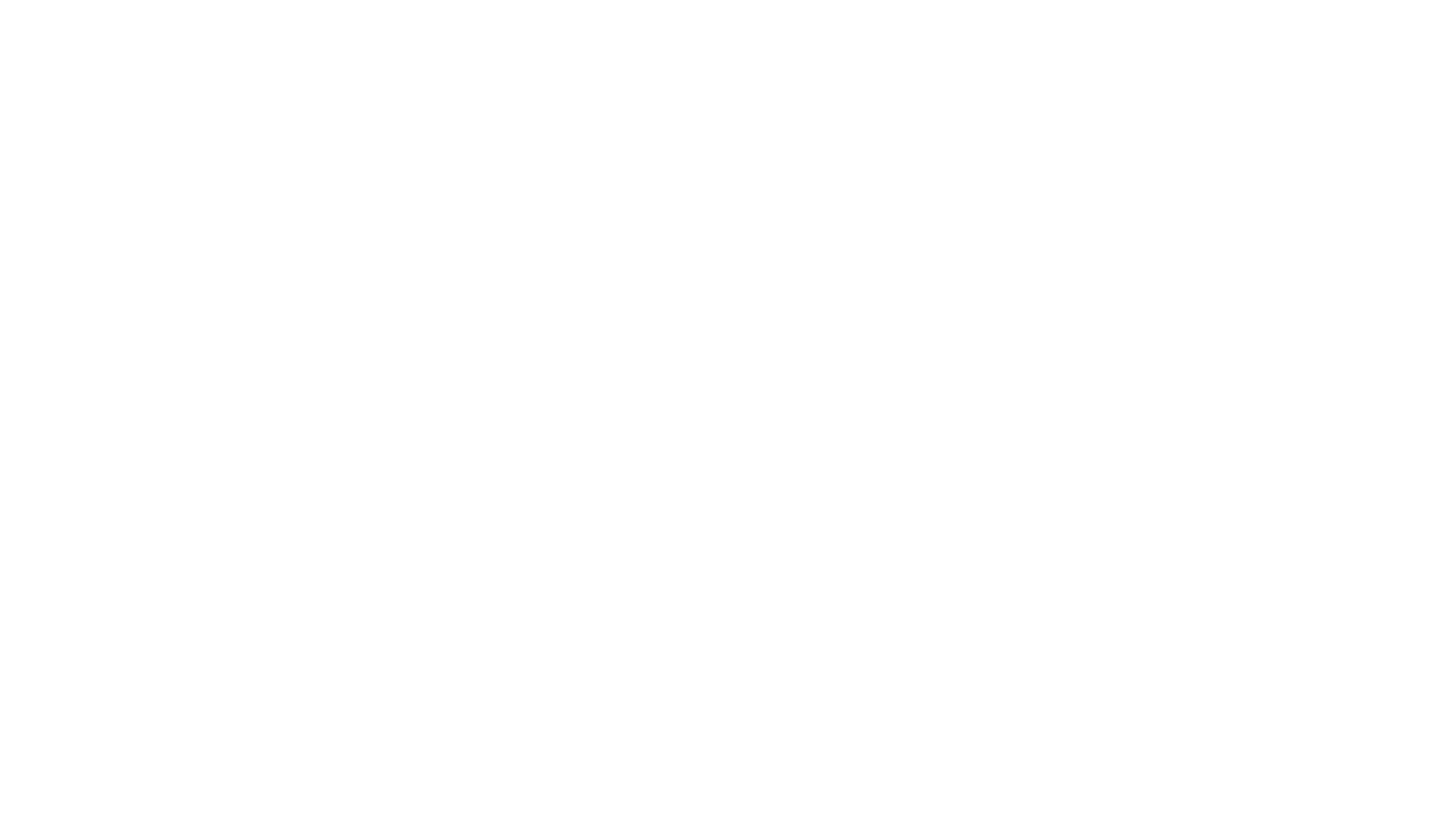 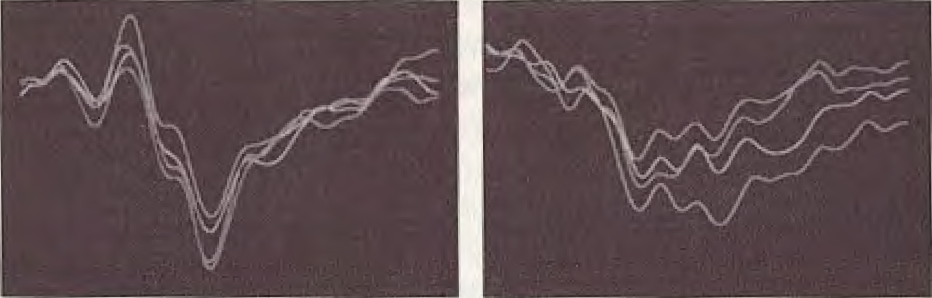 Normal versus PTSD.  Patterns of attention. Milliseconds after the brain is presented with input it starts organizing the meaning of the incoming information. Normally, all regions of the brain collaborate in a synchronized pattern (left), while the brainwaves in PTSD are less well coordinated; the brain has trouble filtering out irrelevant information and has problems attending to the stimulus at hand.
CAUSES OF TRAUMA
Play video at https://www.youtube.com/watch?v=4-tcKYx24aA
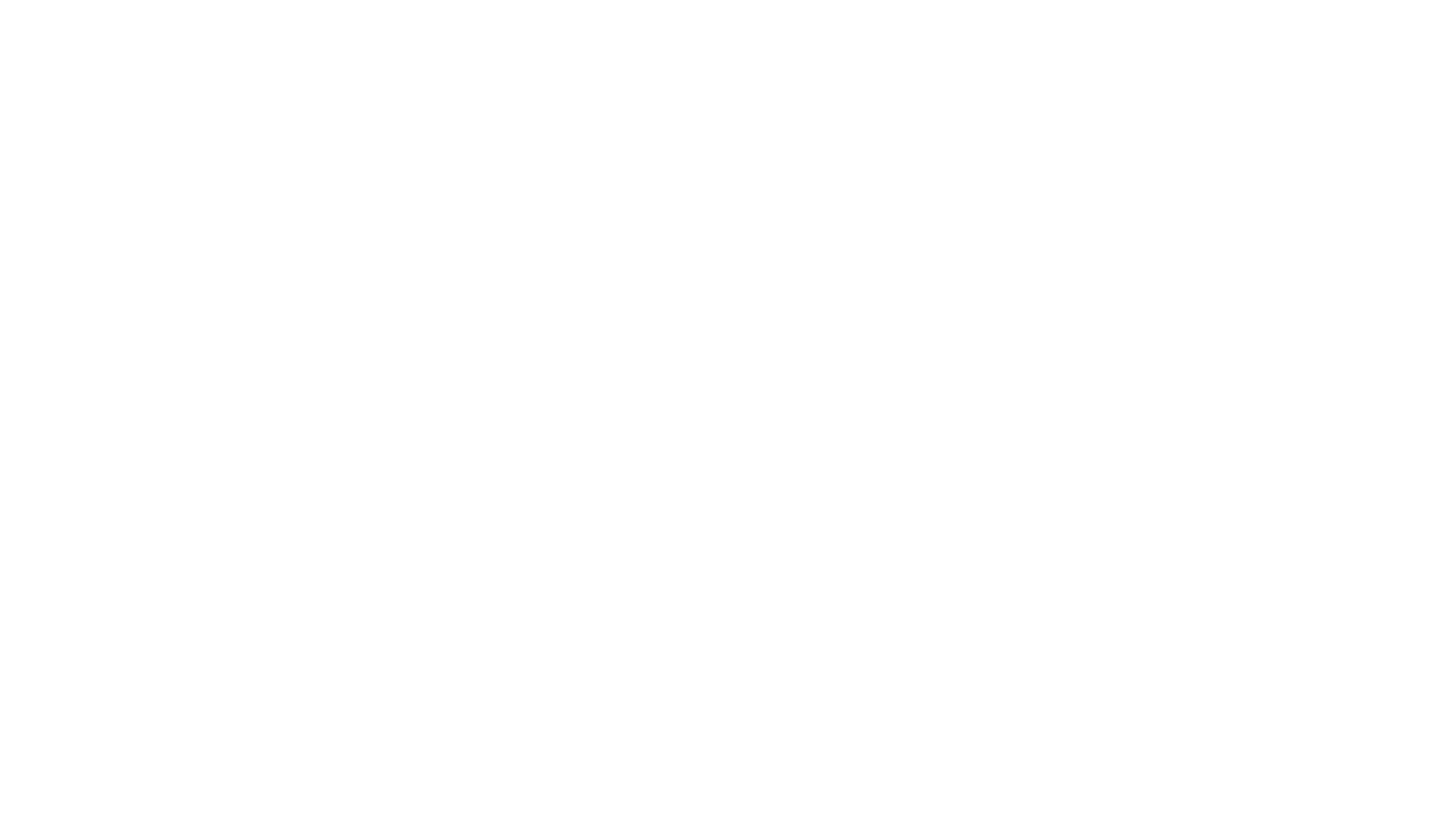 “Trauma is much more than a story about something that happened long ago. The emotions and physical sensations that were imprinted during the trauma are experienced not as memories but as disruptive physical reactions in the present.”
THE BODY KEEPS THE SCORE:brain, mind, and body in the healing of traumaBessel Van Der Kolk, M.D.
p. 206
Effects of trauma
Hypervigilance
Numbing
Loss of speech
Memory blocks
Depersonalization, dissociation, loss of self, split personality
Inability to choose, control, flee
Inability to maintain healthy relationships
Addiction to trauma, drugs, work
How do you turn a newborn baby with all its promise and infinite capacities into a thirty-year-old homeless drunk?
THE BODY KEEPS THE SCORE: 
brain, mind, and body in the healing of trauma, p. 145Bessel Van Der Kolk, M.D
ADVERSE CHILDHOOD EXPERIENCES (ACE) STUDY
“Did a parent or other adult in the household often or very often swear at you, insult you, or put you down?”
1 in 10 answered “yes”
1 in 4 answered “yes”
“Did one of your parents often or very often push, grab, slap, or throw something at you?”
“Did one of your parents often or very often hit you so hard that you had marks or were injured?”
1 in 4 answered “yes”
ADVERSE CHILDHOOD EXPERIENCES (ACE) STUDY, Con’t.
“Did an adult or person at least 5 years older ever have you touch their body in a sexual way? Or Did an adult or person at least 5 years older ever attempt oral, anal, or vaginal intercourse with you?”
28% of women answered “Yes”
16% of men answered “Yes”
1 in 8 answered “yes”
“As a child, did you witness your mother sometimes, often, or very often pushed, grabbed, slapped, or had something thrown at her? Or as a child, did you witness your mother sometimes, often, or very often kicked, bitten, hit with a fist, or hit with something hard?”
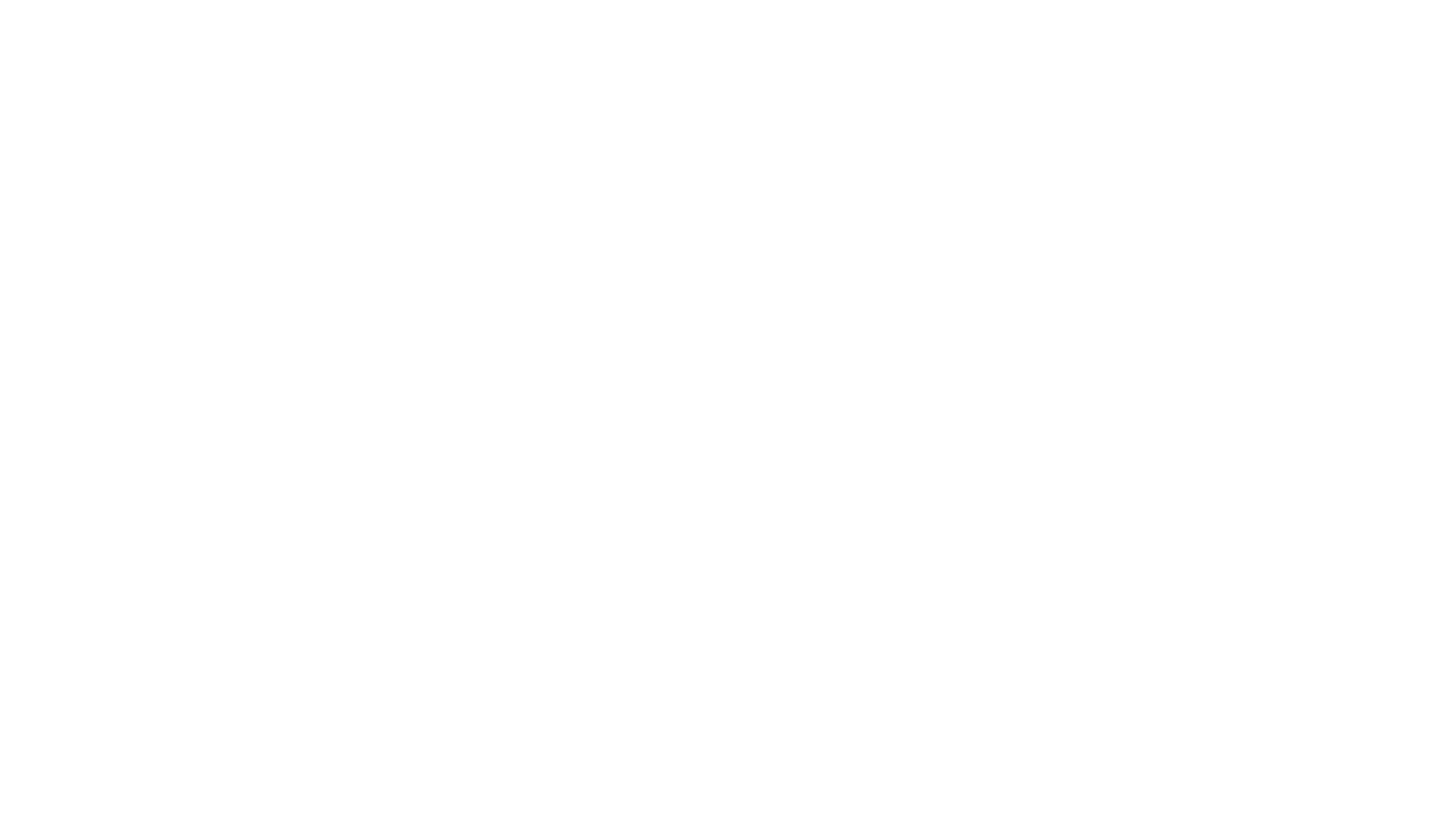 ACE scores of 4 or higher: 
Learning and behavioral problems
Higher workplace absenteeism, financial problems, lower life-time income
Chronic depression (66% in women, 35% in men)
Taking antidepressants or prescription painkillers
Self-reported suicide attempts
ACE scores of 6 or higher: 
Seven times more likely to be alcoholic
4,600% greater likelihood of IV drug use
“Traumatic experiences are often lost in time and concealed by shame, secrecy, and social taboo, but the [ACE] study revealed that the impact of trauma pervaded these patients’ adult lives.”
p. 148
Trauma breeds further trauma; hurt people hurt other people.
THE BODY KEEPS THE SCORE: 
brain, mind, and body in the healing of trauma, p. 350Bessel Van Der Kolk, M.D
THE BODY KEEPS THE SCORE:brain, mind, and body in the healing of traumaBessel Van Der Kolk, M.D.
“Being able to feel safe with other people is probably the single most important aspect of mental health; safe connections are fundamental to meaningful and satisfying lives.”
p. 81
ADDRESSING TRAUMA REQUIRES HUMAN CONNECTION
“Social support is not the same as merely being in the presence of others. The critical issue is reciprocity: being truly heard and seen by the people around us, feeling that we are held in someone else’s mind and heart.”
THE BODY KEEPS THE SCORE: 
brain, mind, and body in the healing of trauma, p. 81Bessel Van Der Kolk, M.D.
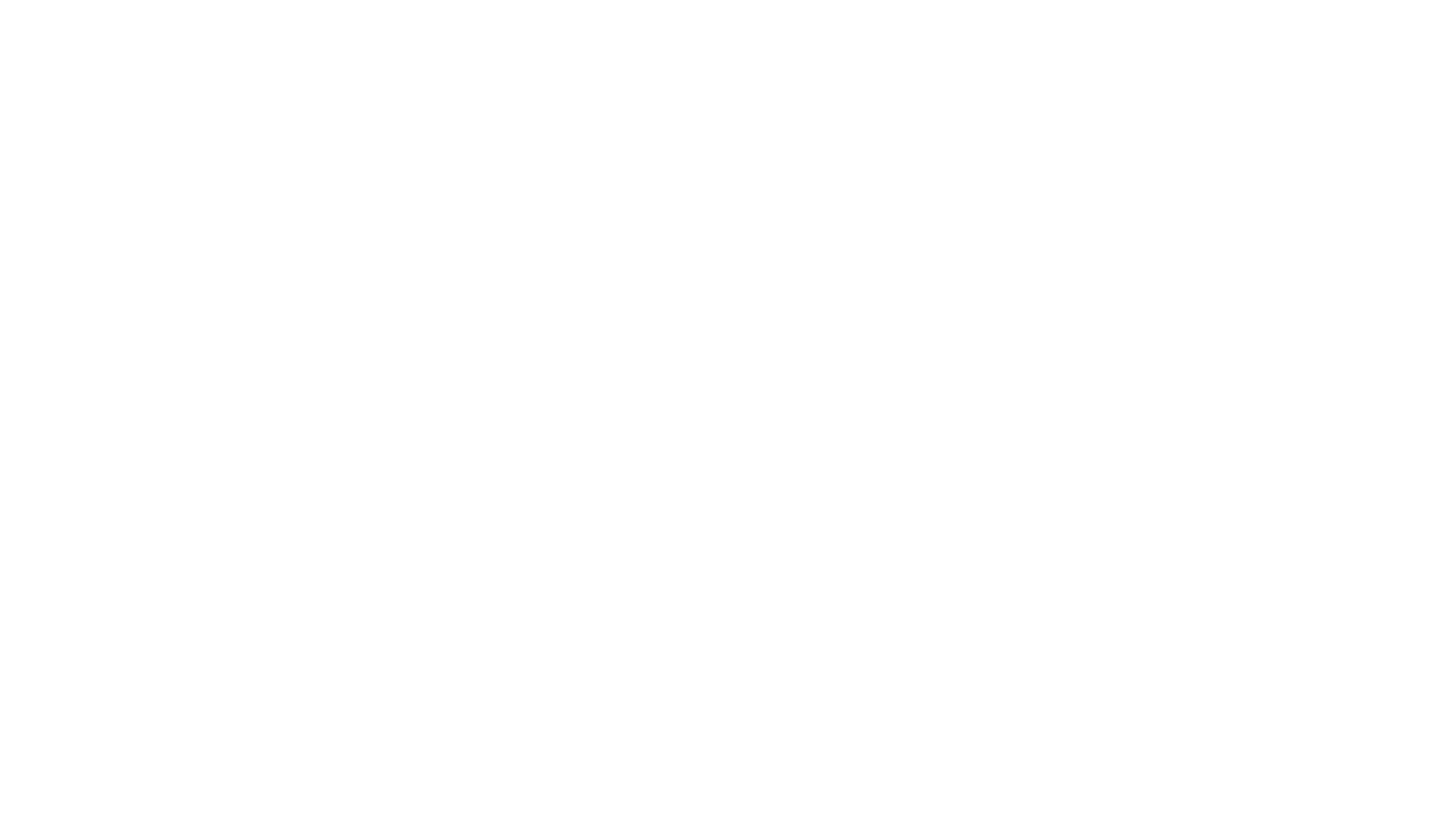 Recovery – rewiring the mind and body
Practical implications for lawyers
Preparing/interviewing witnesses
Assessing client’s truthfulness
Advising client on how to proceed in case
Jury selection
Presenting a case to the jury
CRIMINAL CASE IMPLICATIONS:  Decisions about pleading guilty, sentencing issues, conditions for supervised release
Treating your own practice-related trauma
Beneath the surface of the protective parts of trauma survivors there exists an undamaged essence, a Self that is confident, curious, and calm, a Self that has been sheltered from destruction by the various protectors that have emerged in their efforts to ensure survival. Once those protectors trust that it is safe to separate, the Self will spontaneously emerge, and the parts can be enlisted in the healing process.
THE BODY KEEPS THE SCORE: 
brain, mind, and body in the healing of traumaBessel Van Der Kolk, M.D.
Judge David Nuffer and Judge Clark Waddoups
Boyce Seminar, October 16, 2019
Understanding trauma